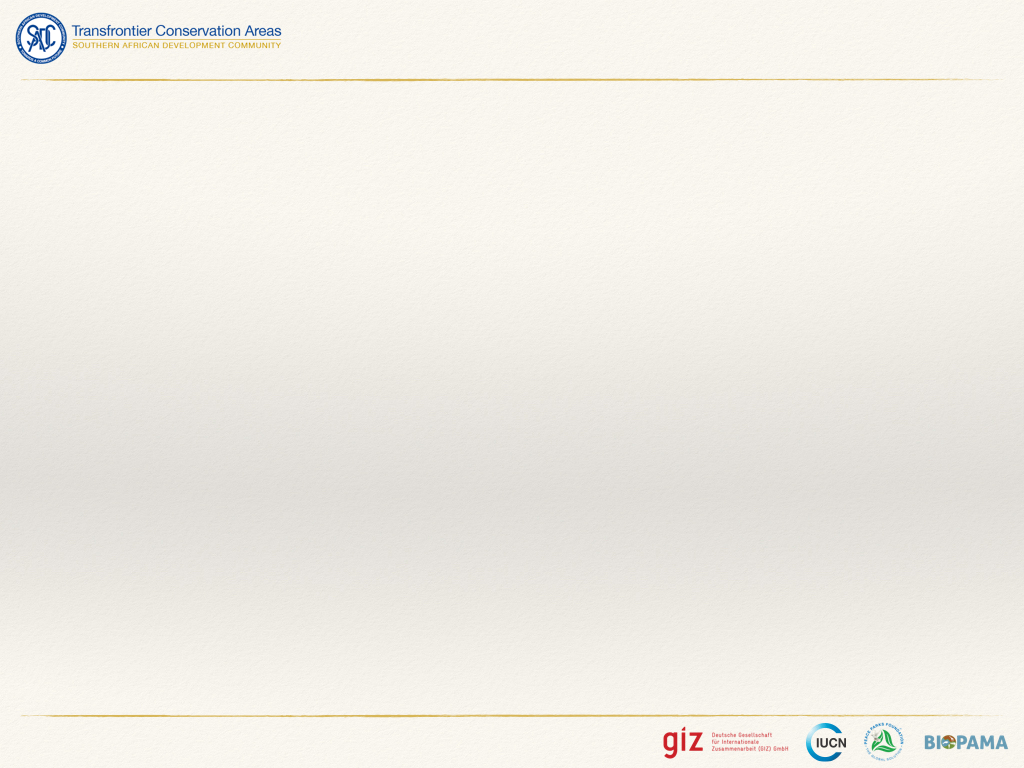 Overview of the Network
Lisa Blanken
TFCA Network Adviser 
GIZ/SADC TUPRNR
Background
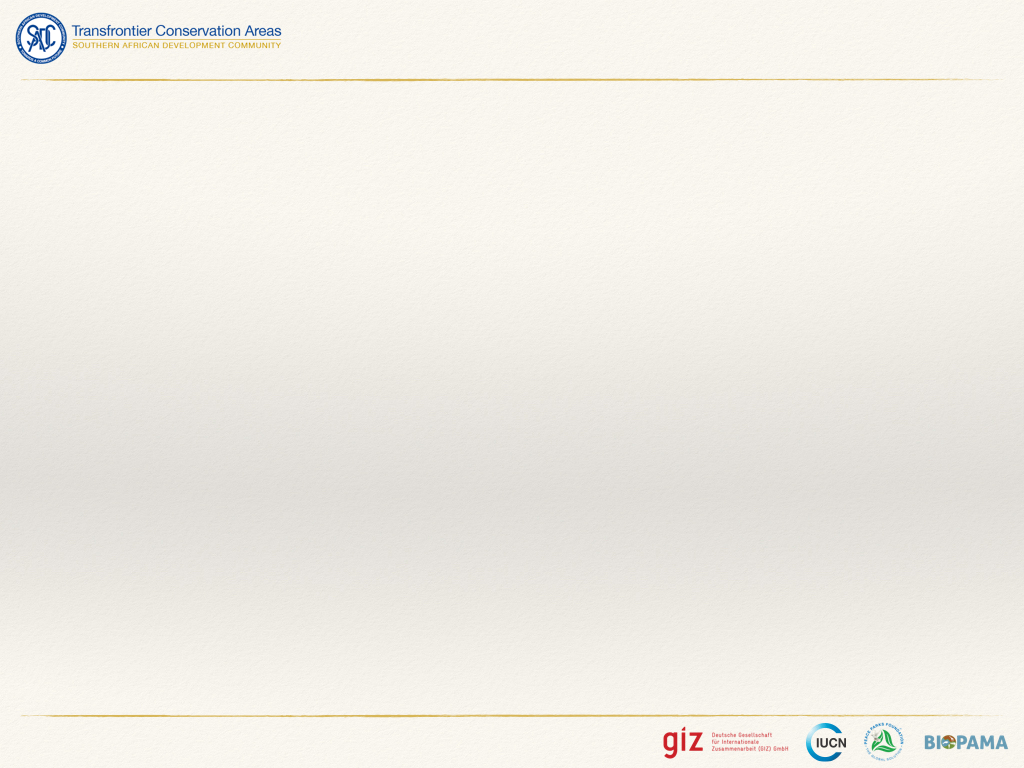 SADC TFCA Network established at Inception workshop, Sept 2013, in Jhb, RSA attended by 9 SADC MS

In response to SADC TFCA Programme Component 4

Establishment of Data and Knowledge Management Systems

Information exchange, learning and innovation network which facilitates the gathering, processing and dissemination of TFCA related information
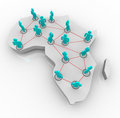 SADC TFCA Network
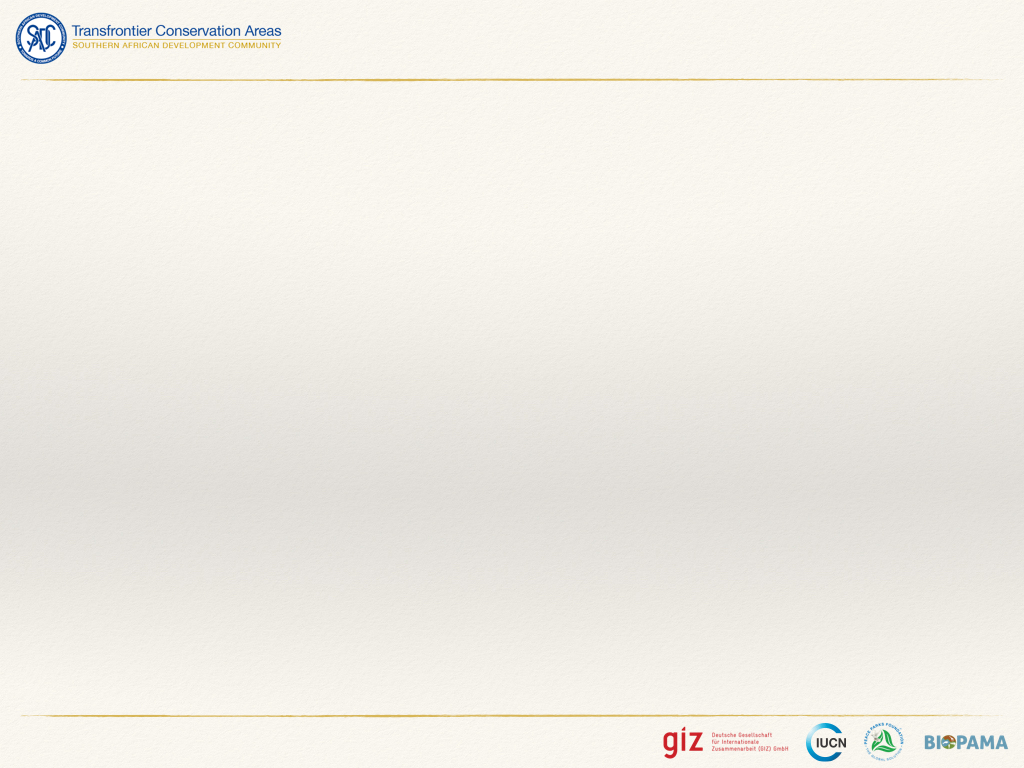 To overcome TFCA challenges through shared learning, knowledge management and collaboration
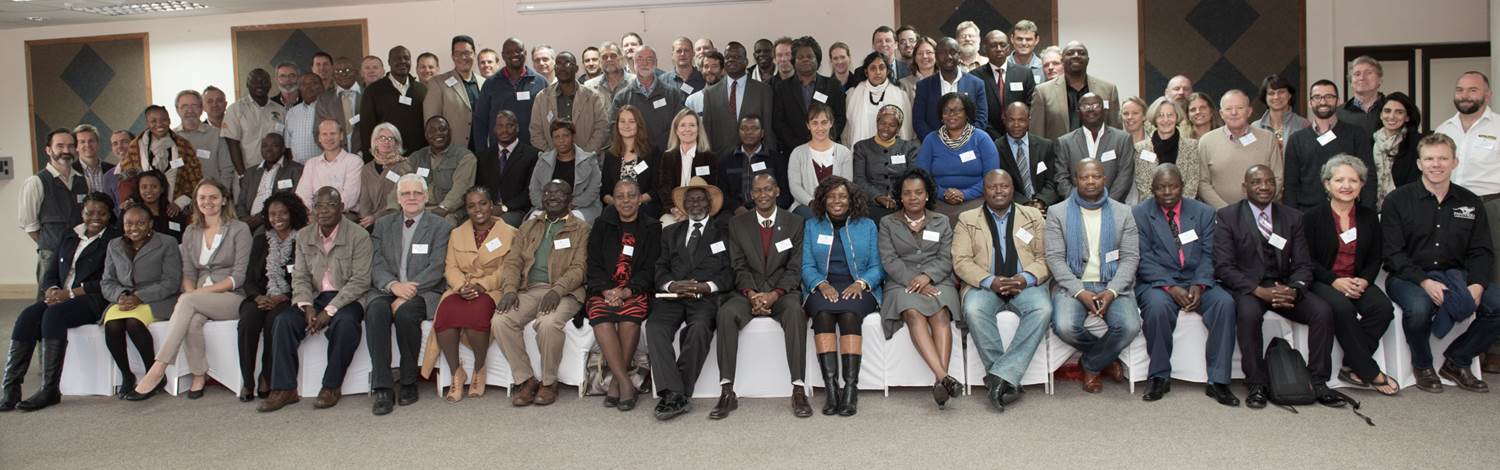 Network Symposium 2016
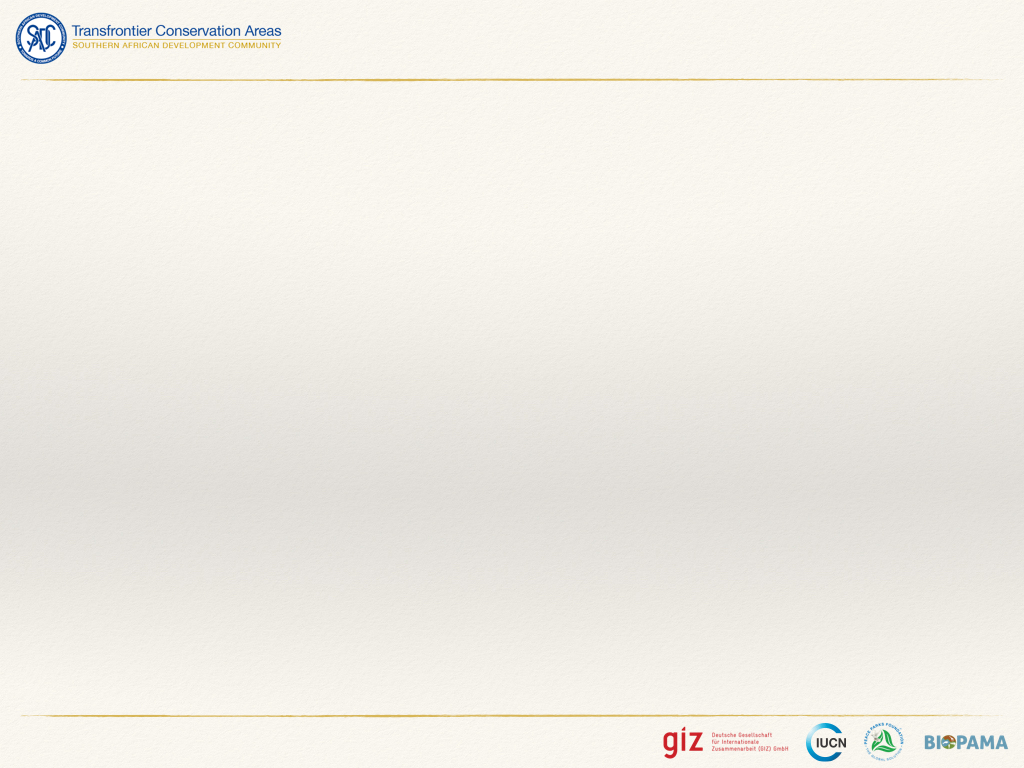 Open to all stakeholder groups

Guided & led by a Steering Committee (SC) comprising TFCA Focal Points from all SADC MS + SADC Secretariat

Chairing of SC changes as per SADC Troika. (Current chair RSA; outgoing chair Swaziland; incoming chair Namibia)
Network membership
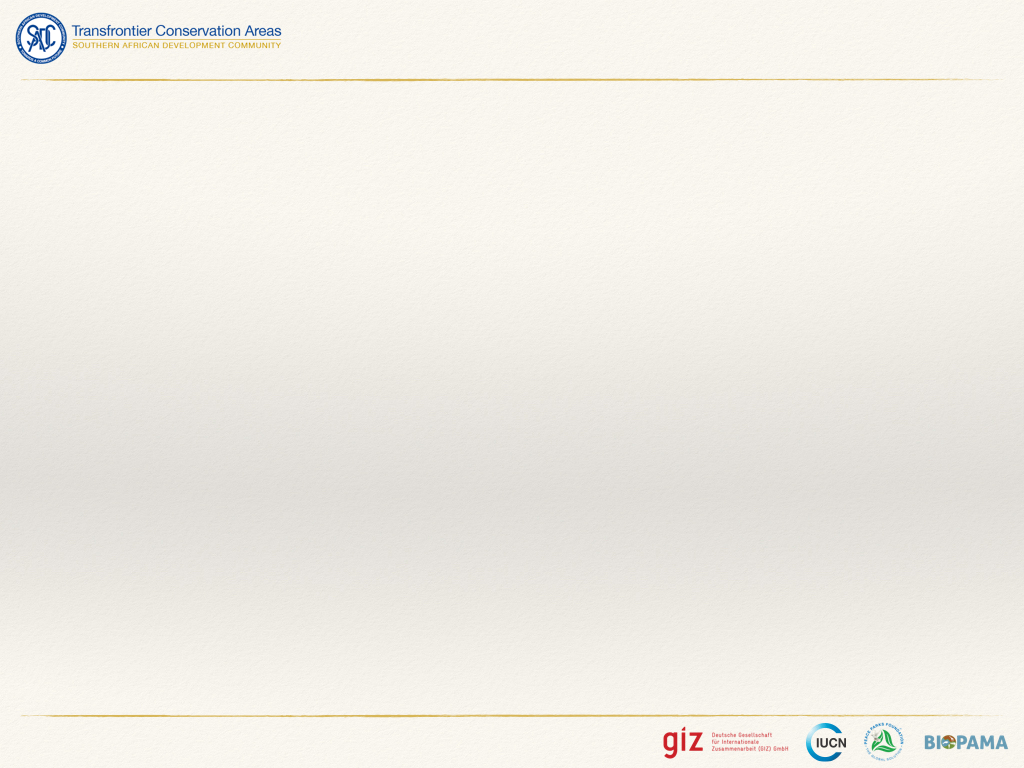 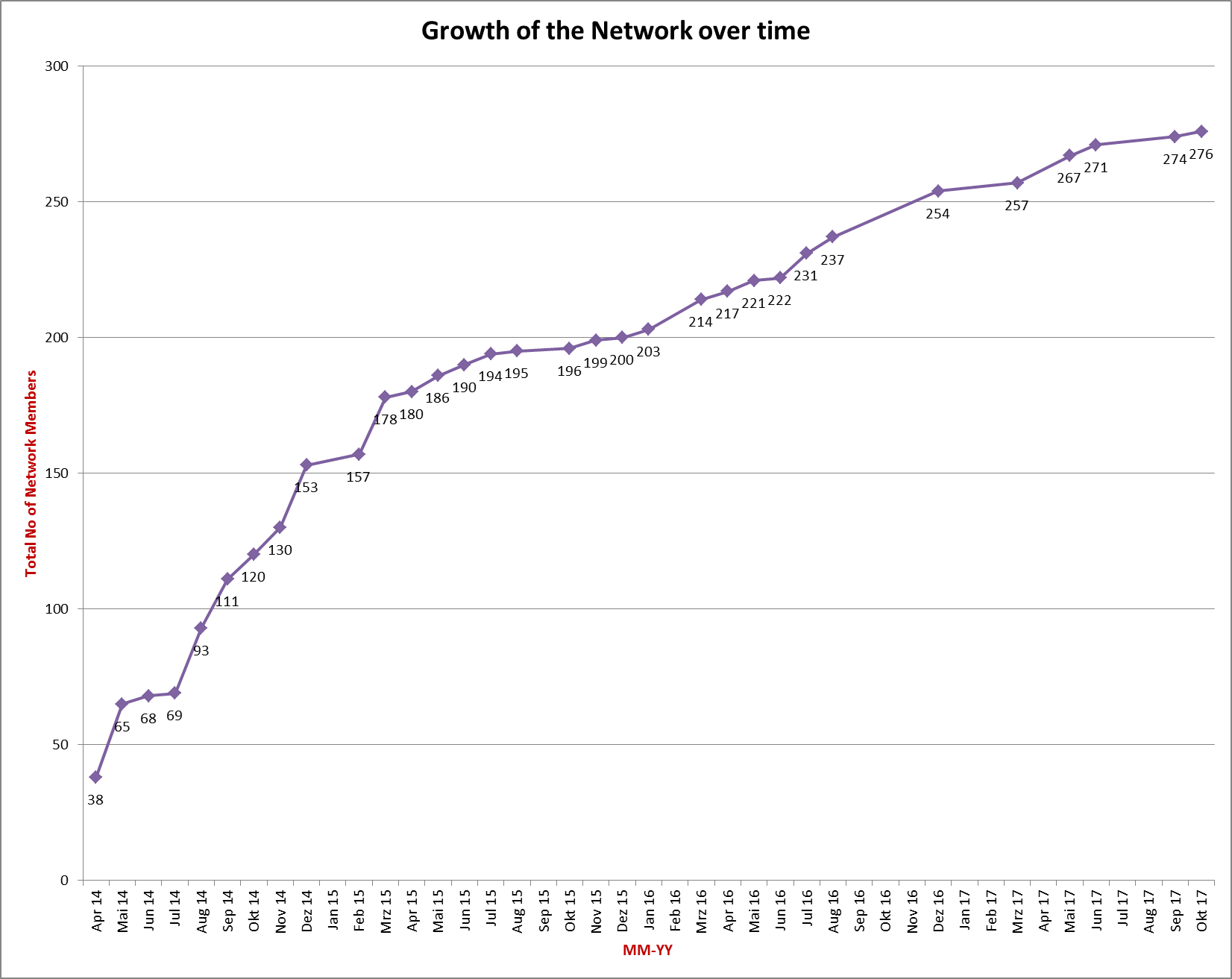 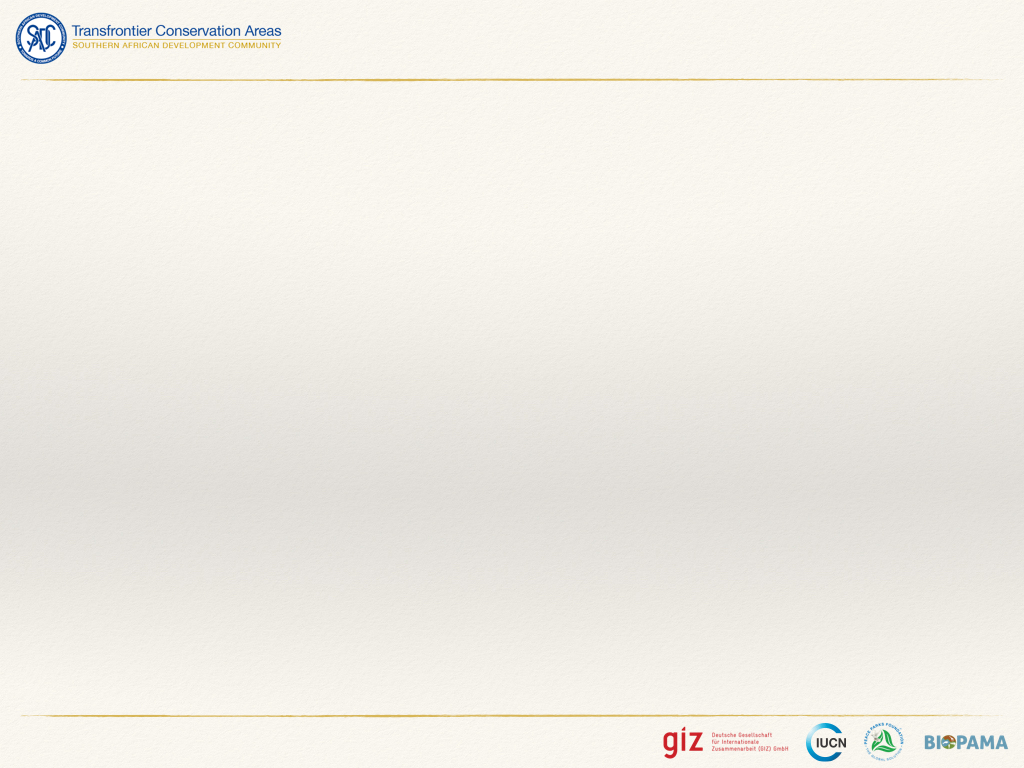 Information exchange:
Sharing experiences within and across TFCAs
Conducting field visits to enhance understanding of local contexts

Joint learning and knowledge management: 
Developing a portal as a platform for joint learning, information exchange and knowledge management 
Developing a regional repository of TFCA related information
Innovation and idea testing through joint experimentation and documentation
Knowledge product development
Enabling peer review and feedback

Resource mobilisation  

Strengthening collaboration and relationships: 
Conducting face to face meetings 
Developing linkages with TFCA stakeholder groups 
Facilitating empowerment at the level of the TFCA
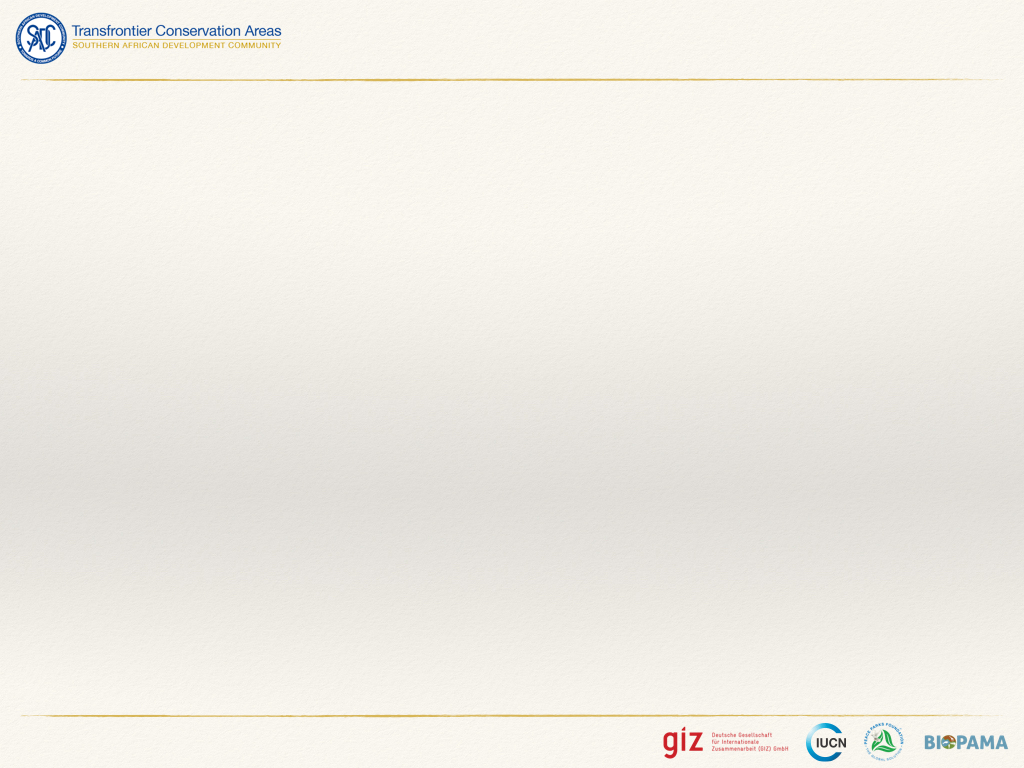 Activities 2015-2017
Face to face meetings (1-2 annually)

Development of online communication portal for network members and a public website, incl. a TFCA Network newsletter (2016)

Support to guideline development
Establishment & Development of TFCAs (2015)
 Tourism Concession Guidelines (2015)
Cross-border tourism products (under development)
Community engagement  in TFCA (under development)

Setting up SADC TFCA Learning Partnership Micro Fund  - with support from SADC/GIZ TUPNR (2017-2018)

Support to development of SADC TFCA M&E Framework (under development)
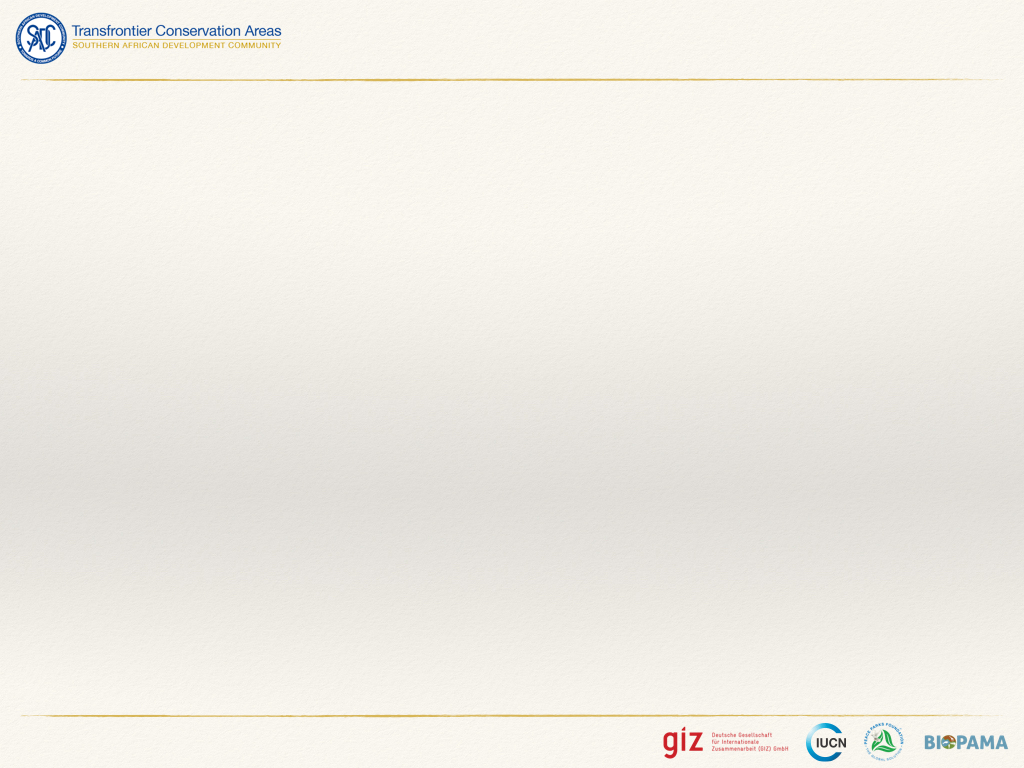 Regional and international presence
SADC TFCA Network Symposium 2016 in Gaborone, Botswana on collaborative management models for conservation areas

Presence at Global Seminar on Transboundary Cooperation for Biodiversity and Peace in Salzburg, Austria in 2016

Strong presence at CITES COP17 hosted in Johannesburg, South Africa, from September-October 2016
4 side events 
Exhibition stand

Participation at the International Tourism Fair (ITB) in Berlin, Tourism INDABA in Durban and World Travel Market in Cape Town (2017) – together with Boundless Southern Africa
Community of Practices
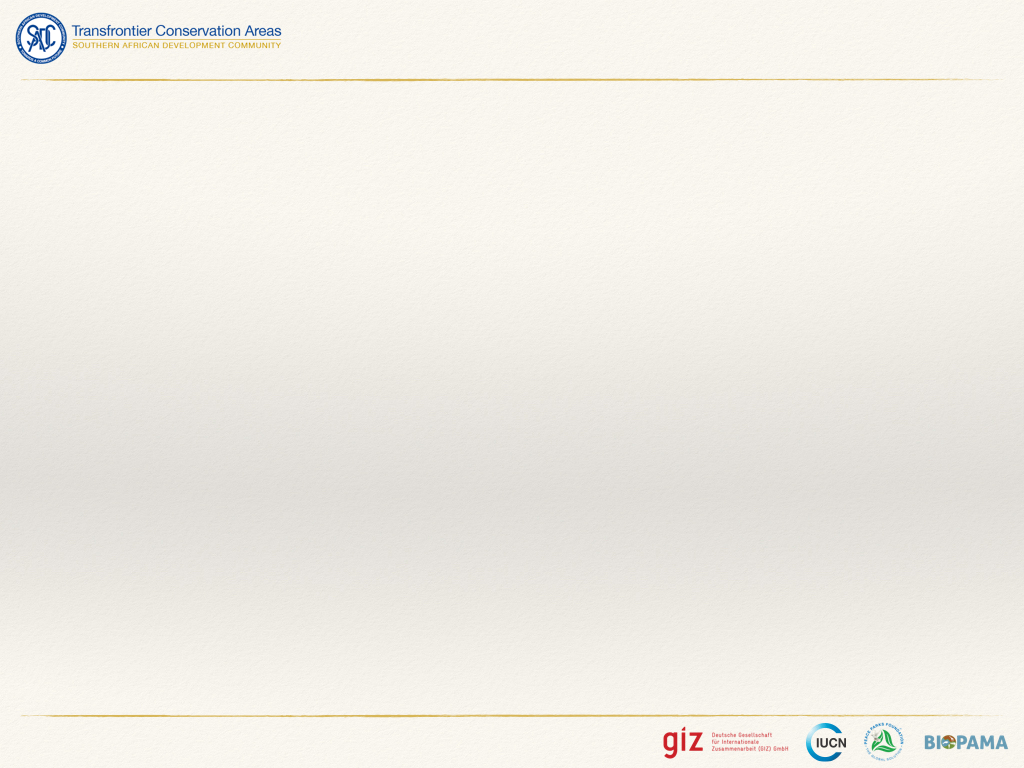 March 2016 - establishment of 4 Communities of Practices on; Tourism,  Monitoring, Data Management and Training & Capacity Building
Potential to develop the Network into a knowledge hub
CoPs around thematic areas can aggregate & analyze existing data, suggest solutions to challenges & offer expertise
These CoP are made up out of individuals, experts and specialists in the field with a broad stakeholder representation
CoPs can evolve and dissolve according to the needs on TFCA development
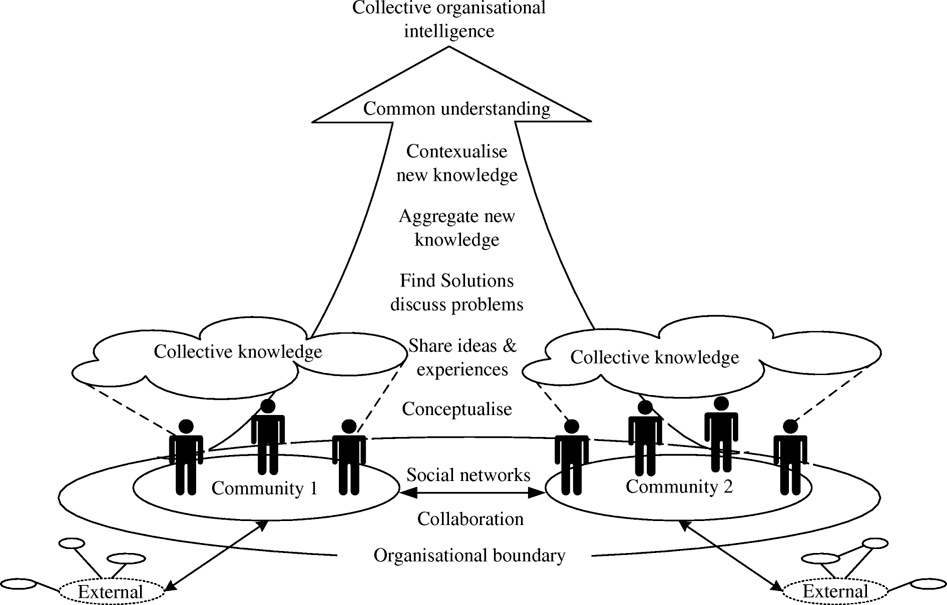 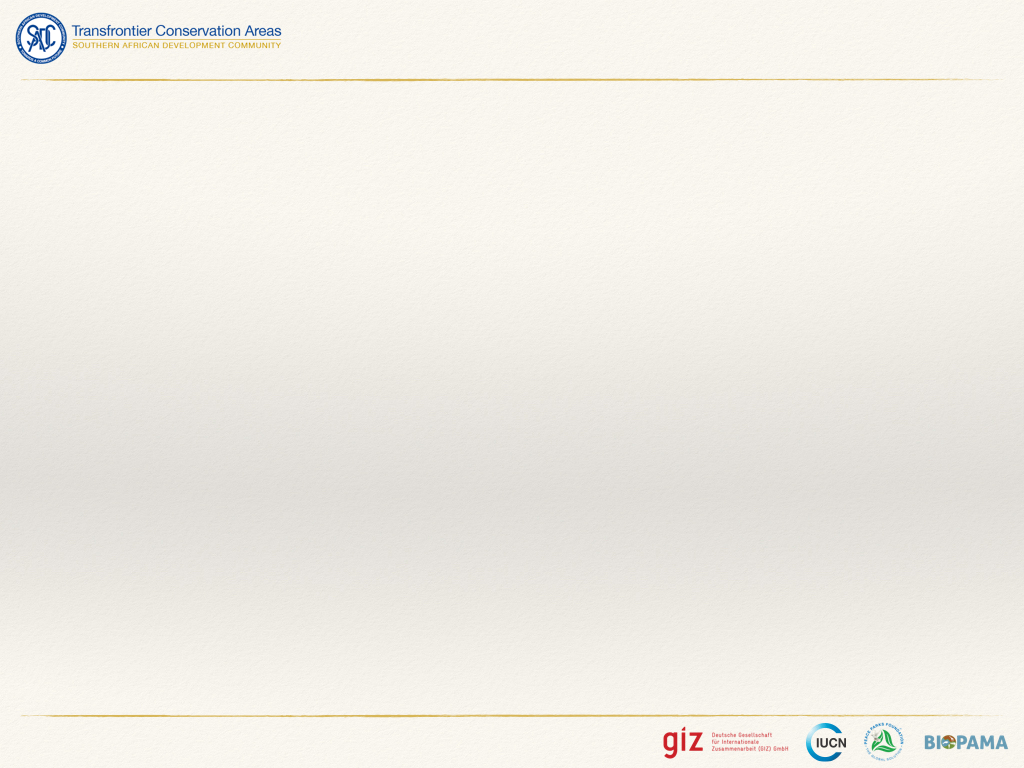 Link between TFCA Network and CoPs
TFCA Network meetings
Presenting progress on meetings, membership and activities
Table recommendations
Possibility to organise separate sessions at Network meeting, or find the resources to organise a topical Network meeting

TFCA Network Steering Committee
Sharing Minutes of meetings
Chair/convener of CoP asked to prepare a brief report-back

Technical Committee on Wildlife/Ministerial meetings
Suggest solutions and/or table recommendations on behalf of the TFCA Network
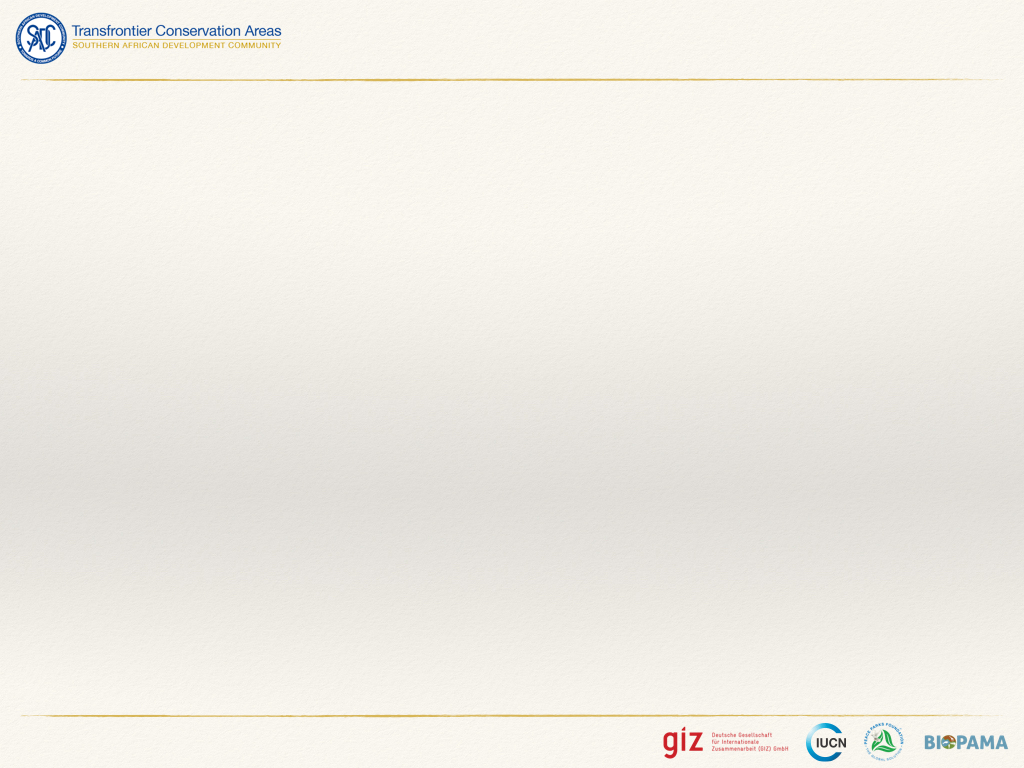 Tourism CoP
Learning from practice
Lisa Blanken
TFCA Network Adviser 
GIZ/SADC TUPNR
Rationale for Tourism COP
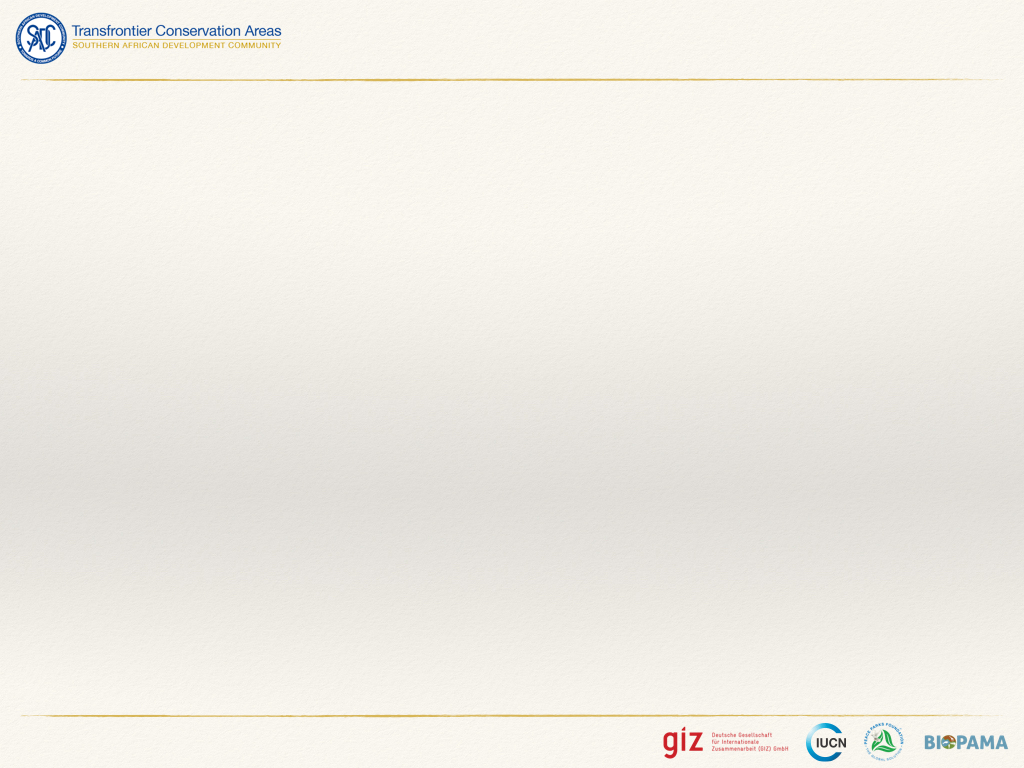 Marketing of tourism and tourism development in TFCAs currently more focused on individual protected areas or specific renown sites like Victoria Falls.

Boundless Southern Africa is an initiative established by 9 SADC Member States  to market the 6 TFCAs bordering South Africa + KAZA  – Bringing out the potential of cross-border tourism products/events
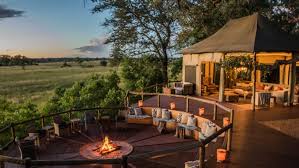 Currently missing:
1 central place to find tourism information on all SADC TFCAs
Besides Univisa & KTP/GLTP examples, limited movement of tourists 
Regional vision for tourism development in TFCAs, incl. economic potential
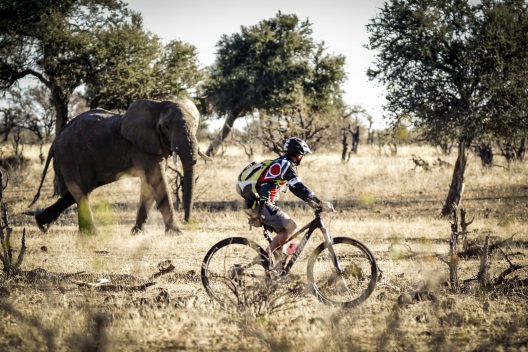 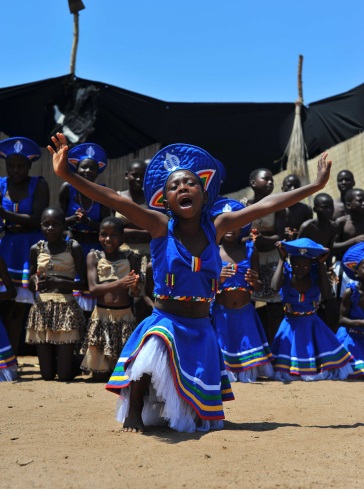 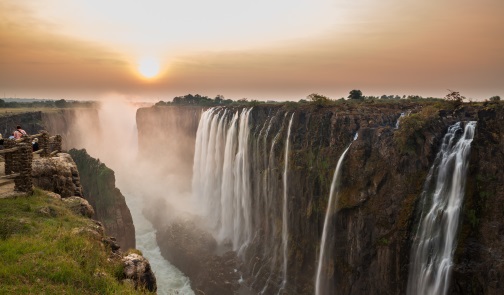 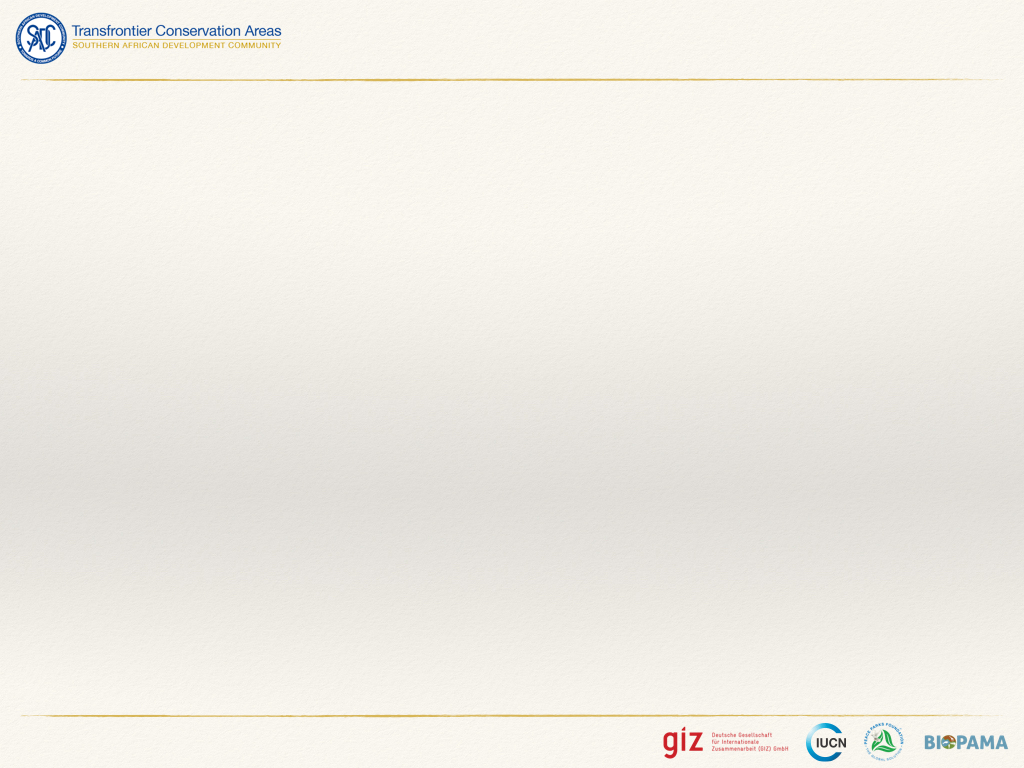 Tourism CoP - overview
Tourism CoP established in March 2016 with initially five members

April 2016: ToRs developed and shared with the TCoP members

April – August 2016: Additional experts approached by various members of the TCoP

July 2016: First discussion between TCoP members during TFCA Network Symposium held in Gaborone, Botswana

August 2016: First meeting discussing ToRs & way forward

January 2017: Meeting to support preparations for ITB Berlin 2017

February 2017: Planning meeting redefining focus areas and objectives, roles & responsibilities and presence at tourism fairs

March 2017: Presenting recommendations at TFCA Network meeting

July 2017: Meeting to evaluate presence at tourism fairs

September 2017: Preparing concept note for presentation at TC on Wildlife

October/Nov 2017: Presenting concept note with recommendations at TC on Wildlife and RETOSA board
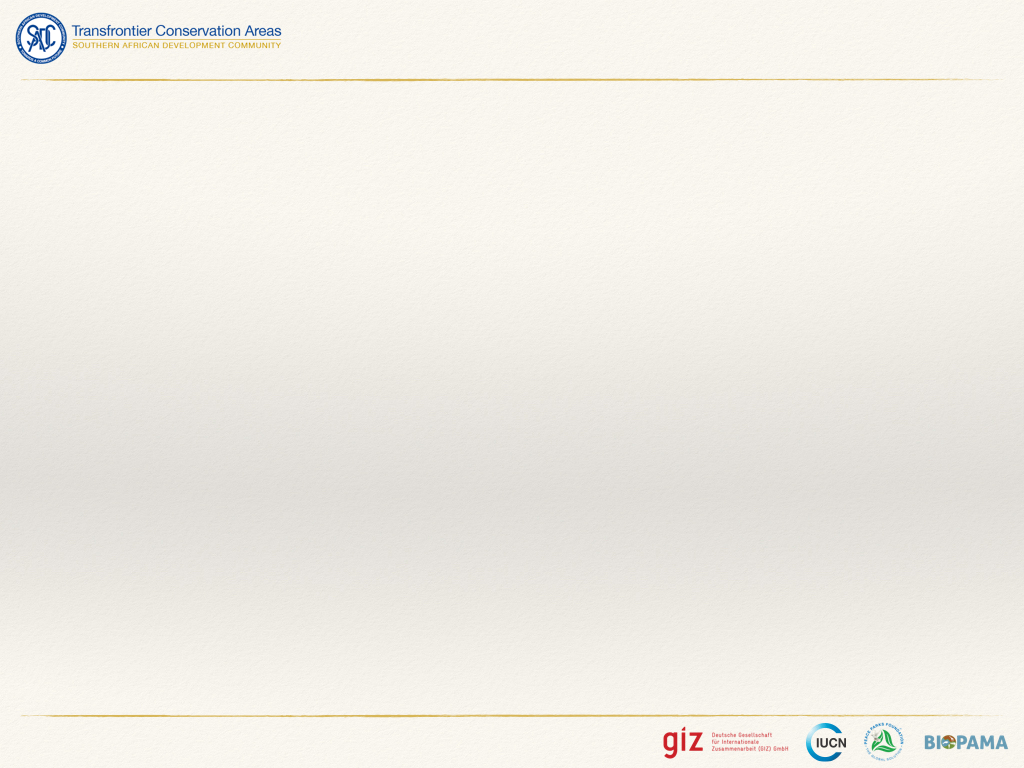 Relevant SADC protocols and programmes
SADC Programme for Transfrontier Conservation Areas (2013)
Component 5: Enhancement of local livelihood
Increased  private  and  public  investments  in  TFCA tourism
Component 7: Development of TFCAs into marketable regional tourism products
SADC Protocol on the Development of Tourism (1998)
Article 5: Travel facilitating
Article 7: Marketing and promotion
TFCA Development Strategy for 2010 and Beyond (2005)
Positioning TFCAs as tourism and investment destinations through establishment of ‘Boundless Southern Africa’ brand
Objectives
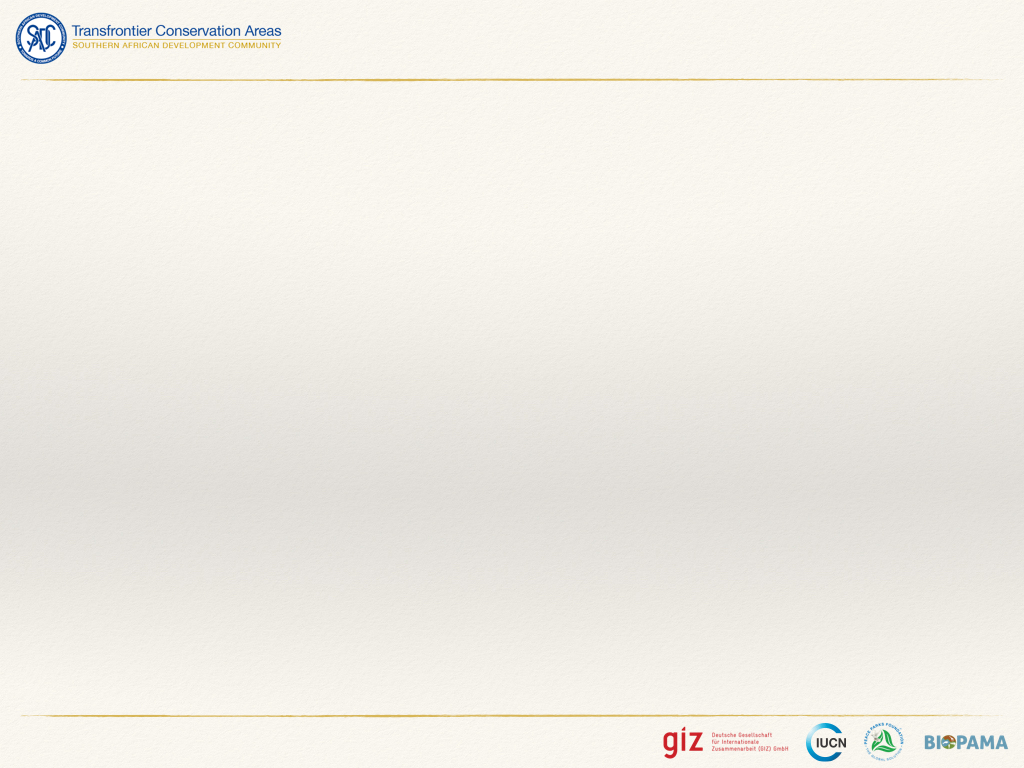 Roles & responsibilities
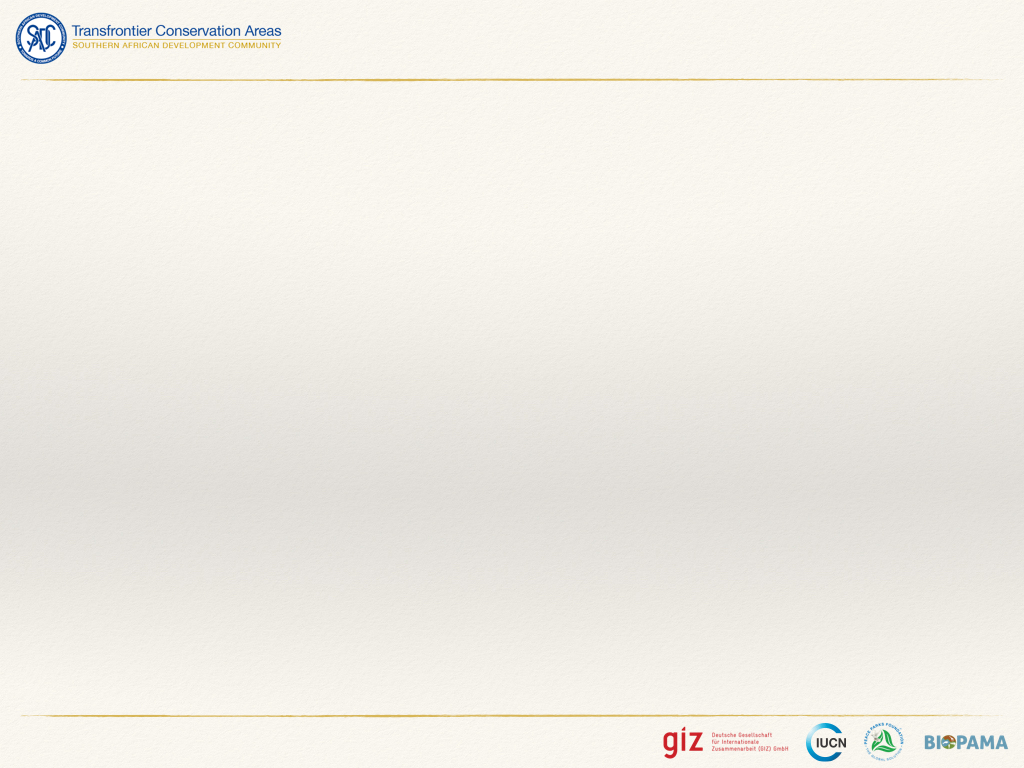 Chair is heading the TCoP and often initiates meetings/drafts first agenda’s
Secretariat is supporting logistics and coordinating sponsorships
Different coordinators are appointed that take the lead on specific focus areas. Also responsible for making work plan on their focus area
Membership includes representation from TFCA Network SC
Membership
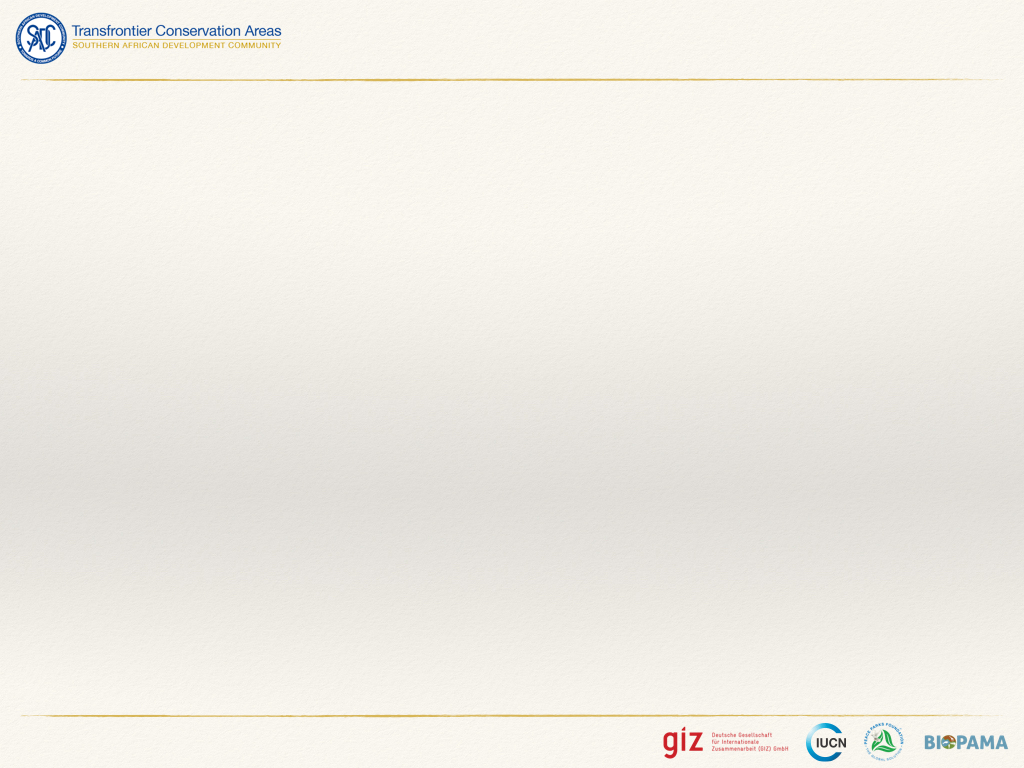 Questions?
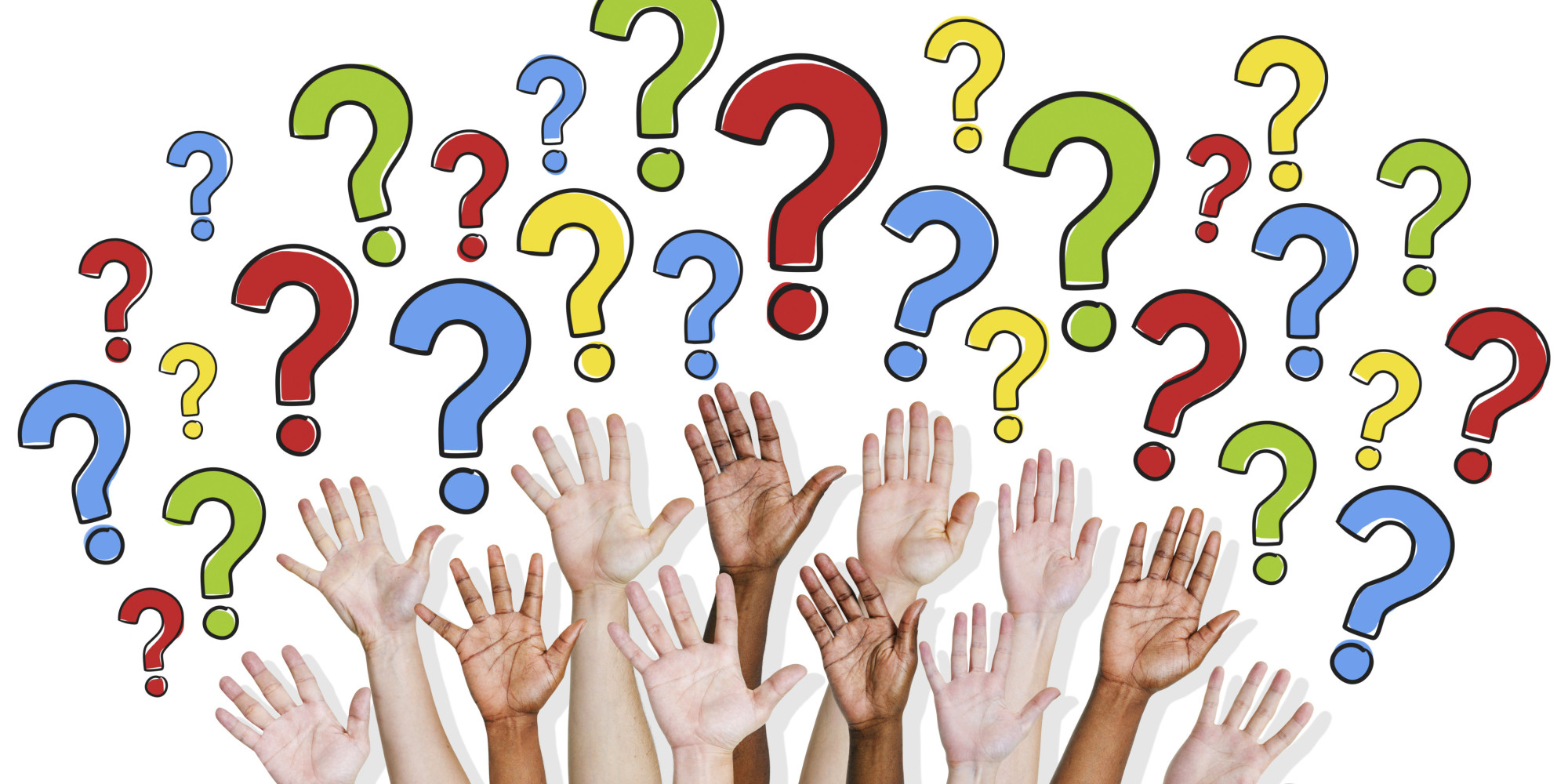